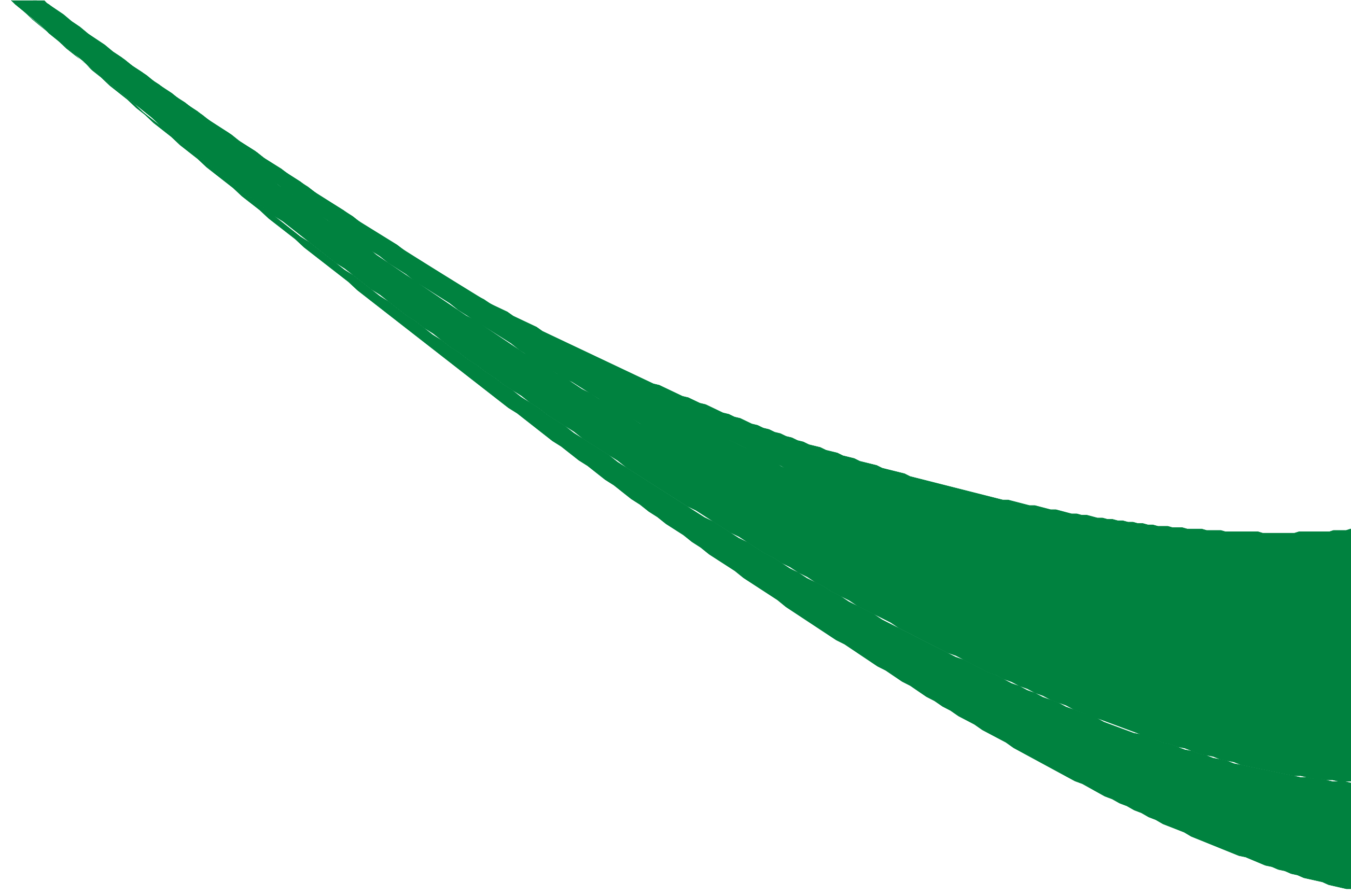 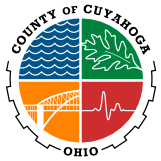 Cuyahoga County
Cuyahoga County Council Biennial Budget Hearing
Natasha Pietrocola, Director
November 25, 2024
DSAS Client Counts
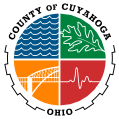 Source of Funding
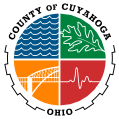 Cuyahoga County
Spending
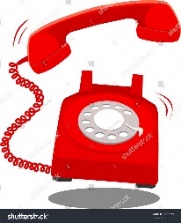 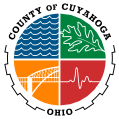 Cuyahoga County
Contracts
CSSP (2024-2025 we have 30 providers, $3,423,519 )

Options (2024-2025 we have 23 providers, $4,775,000)

Guardianship Services $675,000

Bed Bug $150,000 (2 providers $90,00 and $60,000 contracts)
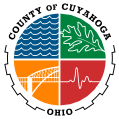 Cuyahoga County
2025 What We Are Monitoring
Expansion of Livable Cuyahoga Initiative
Demand in services and client needs being met
Staffing needs
Homemaking Services staffing challenges
Alternative funding sources
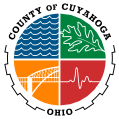 Cuyahoga County
Questions ?
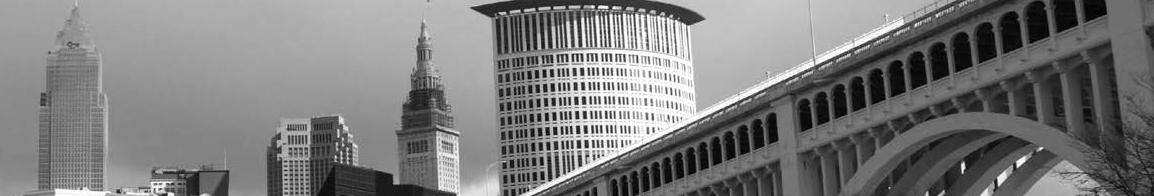 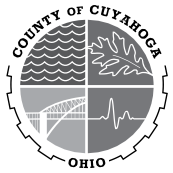